Saying what people do to others
–ER verbs (je, tu, il/elle)
Preposition à with certain verbs: at vs to
SSCs [-tion]
Y7 French
Term 1.2 - Week 4 - Lesson 21
Stephen Owen / Emma Marsden / Kirsten Somerville / Catherine Morris

Artwork by: Chloé Motard
Date updated: 02/08/21
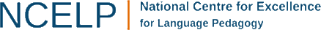 [Speaker Notes: Artwork by Chloé Motard. All additional pictures selected are available under a Creative Commons license, no attribution required.

Learning outcomes (lesson 1) 
Introducing SSC [-tion]
Consolidating -ER verbs with je, tu il/elle
Consolidating present simple vs present continuous

Frequency rankings of vocabulary introduced this week (1 is the most common word in French): 
1.2.4 - demander [80], donner [46], montrer [108], penser [116], cadeau [2298], exemple [259], raison [72], aujourd'hui [233], normalement [2018], que1 [9], à2 [4]

Frequency rankings of vocabulary revisited this week (1 is the most common word in French): 
1.2.1 - ciel [1538], couleur [1211], poème [3031], poète [2307], rêve [1313], vague [1493], bleu [1216], jaune [2585], rouge [987], vert [1060], comme1 [32]
1.1.3 - a [8], ai [8], avoir [8], ce (c') [12], animal [1002], chambre [633], chien [1744], chose [125], idée [239], portable [4002], règle1 [488], bon [94], un1 [3], qui ?[14]

Source: Londsale, D., & Le Bras, Y.  (2009). A Frequency Dictionary of French: Core vocabulary for learners London: Routledge.]
-tion
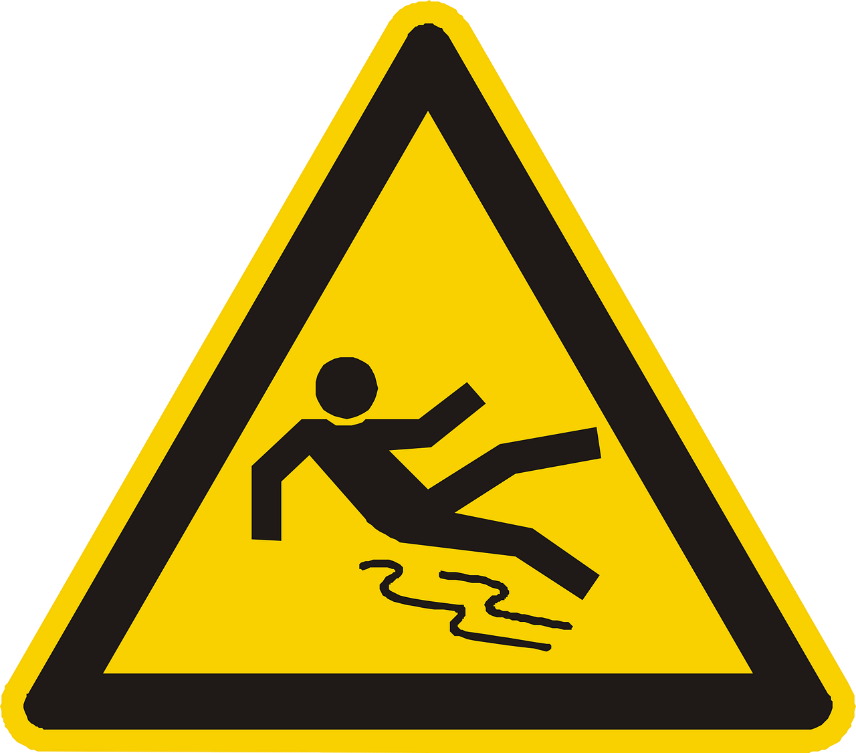 Attention!
[Speaker Notes: Timing: 1 minute

Aim: To introduce SSC [-tion]

Procedure:1. Present the letter(s) and say the [-tion] sound first, on its own. Students repeat it with you.2. Bring up the word ”attention” on its own, say it, students repeat it, so that they have the opportunity to focus all of their attention on the connection between the written word and its sound.
3. A possible gesture for this would be to wave one’s hand in front of oneself to indicate not to proceed.4. Roll back the animations and work through 1-3 again, but this time, dropping your voice completely to listen carefully to the students saying the [-tion] sound, pronouncing ”attention” and, if using, doing the gesture.

Word frequency (1 is the most frequent word in French): 
attention [482].
Source: Londsale, D., & Le Bras, Y. (2009). A Frequency Dictionary of French: Core vocabulary for learners London: Routledge.]
-tion
Attention!
[Speaker Notes: With sound and no pictures to focus all attention on the sound-symbol correspondence.]
-tion
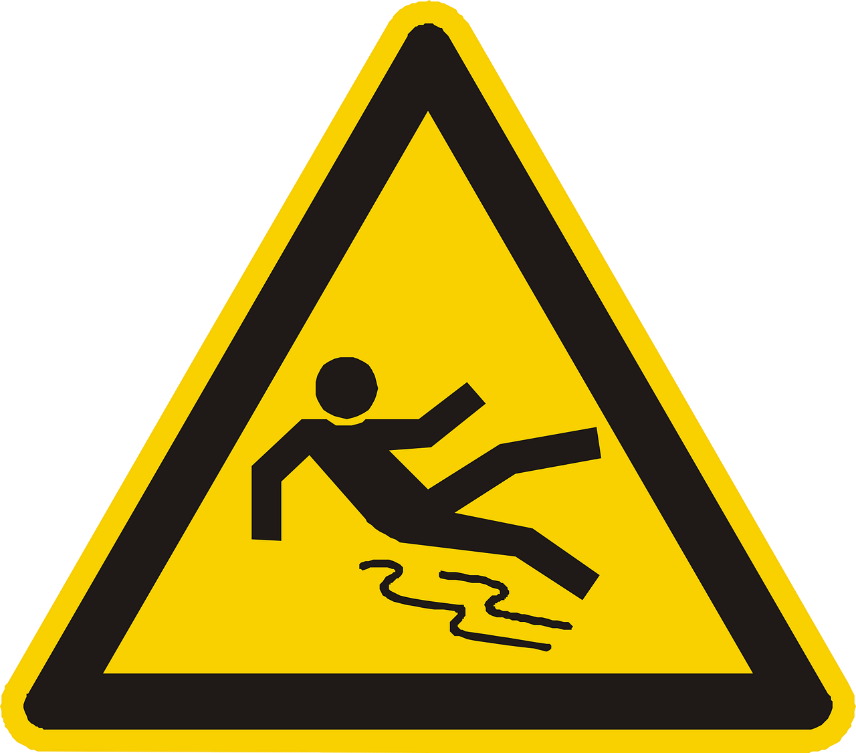 Attention!
[Speaker Notes: Without sound to elicit pronunciation (without first hearing the teacher). 

Teacher to elicit pronunciation by asking “Comment dit-on …"]
-tion
situation
population
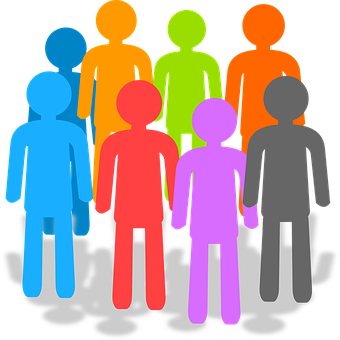 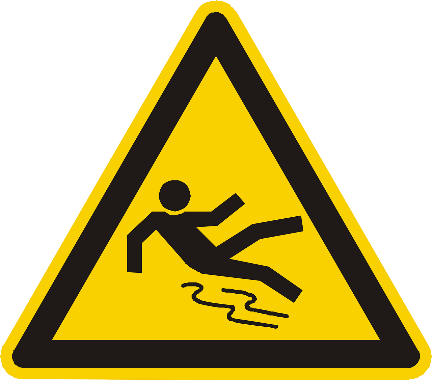 attention!
action
solution
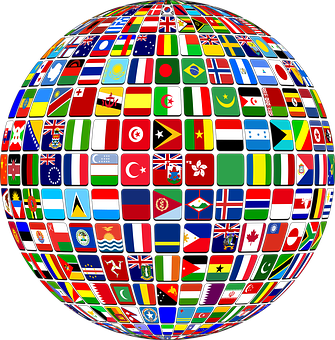 international
[Speaker Notes: Timing: 2 minutes

Aim: To introduce SSC [-tion]

Procedure:
1. Introduce and elicit the pronunciation of the individual SSC [-tion] and then the source word again ‘attention’ (with gesture, if using).2. Then present and elicit the pronunciation of the five cluster words.
The cluster words have been chosen for their high-frequency, from a range of word classes, with the SSC (where possible) positioned within a variety of syllables within the words (e.g. initial, 2nd, final etc.). Additionally, we have tried to use words that build cumulatively on previously taught SSCs (see the Phonics Teaching Sequence document) and do not include new SSCs. Where new SSCs are used, they are often consonants which have a similar symbol-sound correspondence in English.
Word frequency (1 is the most frequent word in French): population [509]; action [355] situation [223]; international [282]; solution [608]; attention [482].Source: Londsale, D., & Le Bras, Y. (2009). A Frequency Dictionary of French: Core vocabulary for learners London: Routledge.]
-tion
situation
population
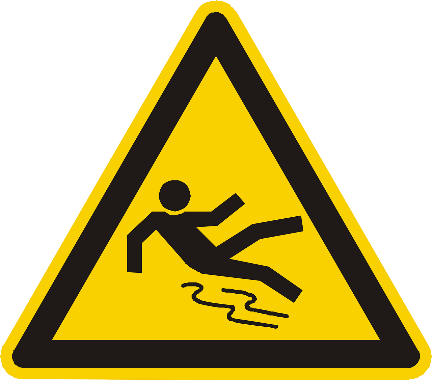 attention!
action
solution
international
[Speaker Notes: With sound and no pictures to focus all attention on the sound-symbol correspondence.]
-tion
situation
population
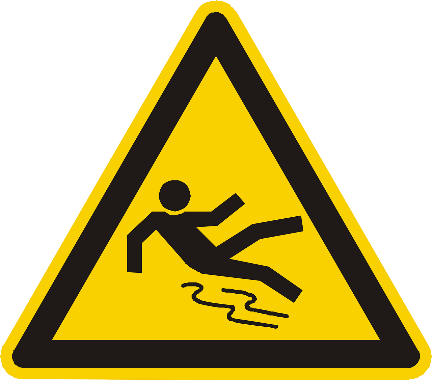 attention!
action
solution
international
[Speaker Notes: Without sound to elicit pronunciation (without first hearing the teacher). 

Teacher to elicit pronunciation by asking “Comment dit-on …"]
écouter
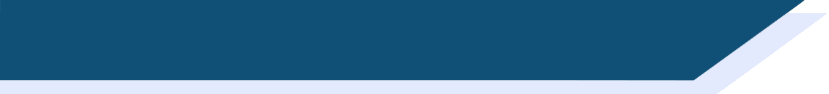 Phonétique
1
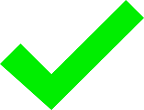 _____
[swimming]
2
_____
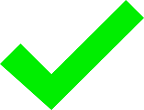 [way]
3
_____
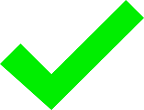 [show]
4
_____
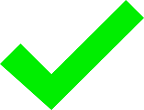 [management]
5
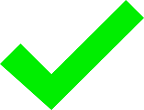 _____
[according to]
6
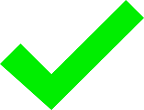 _____
[subscription]
[Speaker Notes: Timing: 3 minutes

Aim: Identify SSC [tion] vs distraction SSC [on/om]

Procedure:
1. Click numbers to play audio
2. Students tick which sound they think they hear
3. Answers revealed on clicks

Transcript:
natation
façon
exposition
gestion
selon
cotisation 
environ
sinon

Word frequency (1 is the most frequent word in French): natation [n/a], raison [72], exposition [2378], subvention [2504], consommer [2048], cotisation [2294]
Source: Londsale, D., & Le Bras, Y.  (2009). A Frequency Dictionary of French: Core vocabulary for learners London: Routledge.]
lire / parler
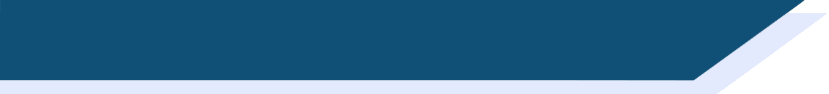 Phonétique
occupation
30
évaluation
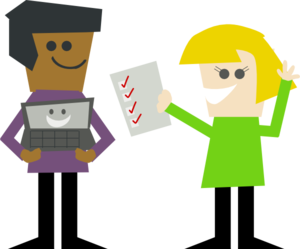 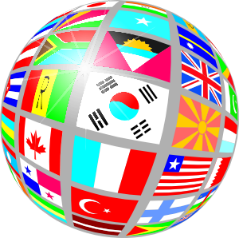 collaboration
national
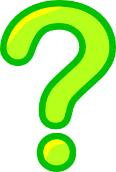 question
interprétation
constitutionnel
secondes
section
promotion
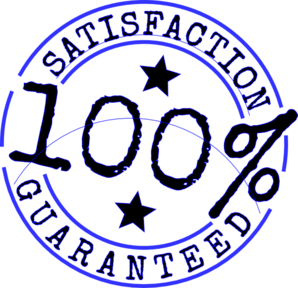 option
conviction
satisfaction
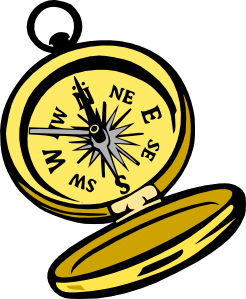 orientation
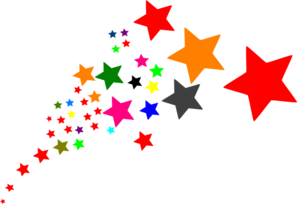 0
ambition
DÉBUT
[Speaker Notes: Timing: 30 seconds (click début to begin timer)

Aim: Practise pronunciation of SSC [tion]

Procedure:
1. Click ‘début’ to start timer
2. Students have 30 seconds to accurately pronounce as many words as possible
3. Students can do this in pairs to check each others pronunciation

Word frequency (1 is the most frequent word in French): interprétation [2005], orientation [2025], collaboration [2037], conviction [2054], évaluation [2057], occupation [2096], satisfaction [2108], promotion [2139], section [2141], question [144], option [2156], national [227], constitutionnel [2249], ambition [2280]
Source: Londsale, D., & Le Bras, Y.  (2009). A Frequency Dictionary of French: Core vocabulary for learners London: Routledge.]
lire
Vocabulaire A
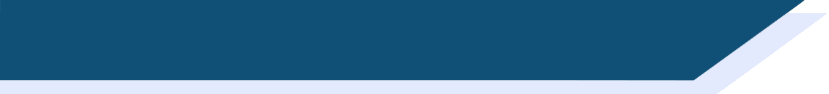 demander
donner
aujourd’hui
5. present, gift
1. normally
3. to ask for, asking for
le cadeau
penser
normalement
2. to give, giving
4. today
6. to think, thinking
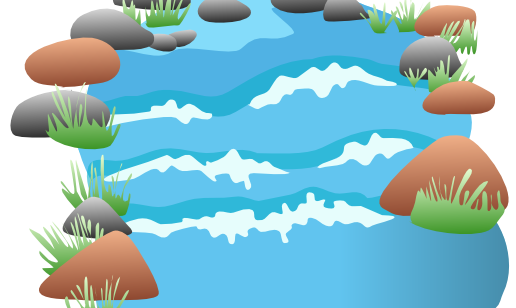 [Speaker Notes: Timing: 5 minutes (four slides)

Aim: Written recognition of words in this week’s vocabulary set.

Procedure:
1. Explain the task to learners as follows: Here is a “bridge” built of hexagonal blocks. But it is weak at the moment, because the blocks are not in the right order! Rearrange the yellow blocks so that they show the English meaning of the French word to their left. When the blocks are in the correct position, the bridge will be strong!
2. Demonstrate to learners by filling in the first example on this slide (e.g. overwrite ‘normally’ with ‘to ask for’.
3. Students write 1-6 and the English words in the correct order.
4. Answers appear on the next slide.
5. Move on to slide 10 and repeat steps 1-4 for the remaining words in the set.]
Réponses A
lire
Réponses A
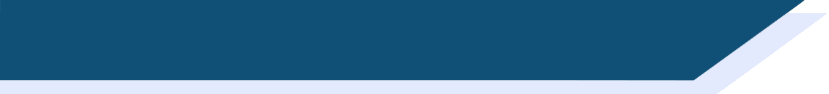 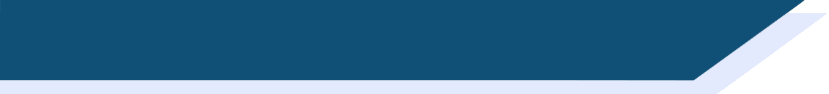 demander
donner
aujourd’hui
5. today
1. to ask, asking
3. to give, giving
le cadeau
penser
normalement
2. present, gift
4. to think, thinking
6. normally
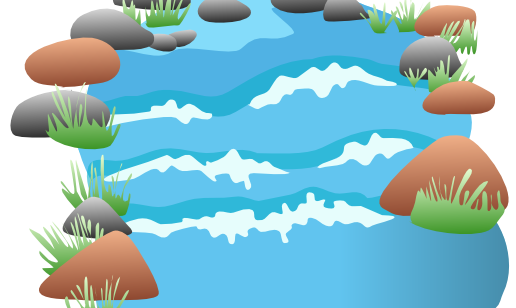 [Speaker Notes: This is the solution to the exercise. Answers appear animated one by one (in the sequence top to bottom for each column, from left to right) upon successive mouse clicks.]
lire
Vocabulaire B
Vocabulaire B
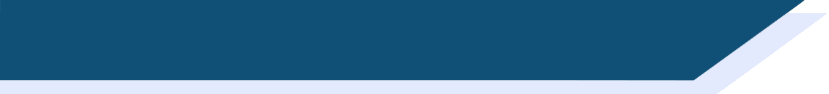 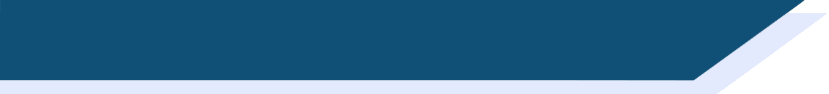 la raison
l’exemple (m)
1. that
3. to show, showing
à
montrer
que
4. reason
2. at, to
5. example
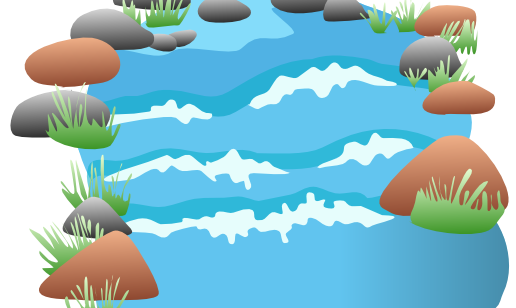 [Speaker Notes: Slide B: remaining vocabulary in the set.]
Réponses B
lire
Réponses B
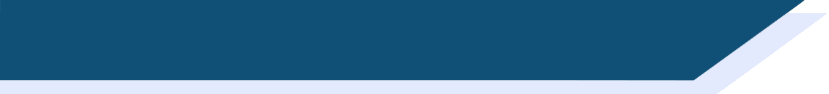 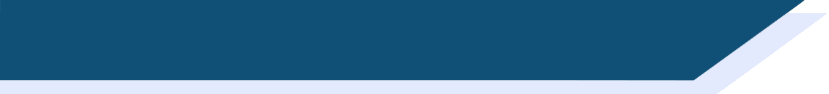 la raison
l’exemple (m)
3. example
1. reason
à
montrer
que
4. that
2. to show, showing
5. at, to
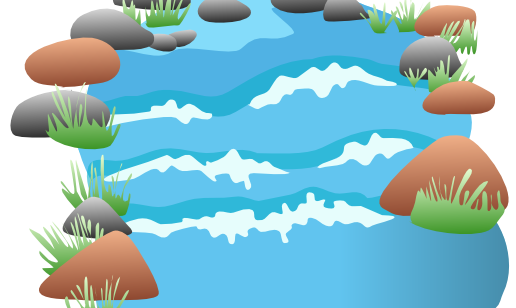 [Speaker Notes: As per slide A]
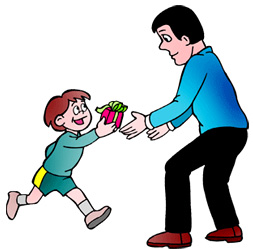 donner
[to give | giving]
donne
[gives | is giving]
[Speaker Notes: Timing: 3 minutes per sequence of six verbs (aimer/cocher/porter)
NB: depending on the needs of the class and the time available, you may wish to choose just one or two verbs to focus on.

Aim: Introducing the verb donner more explicitly. Donner is one of the 25 most frequently used verbs in French. All 25 most frequent verbs will be introduced early on using the same format. Both long form (infinitive) and short form (3rd person singular) are introduced in order to familiarise students with the various forms of the same verb. 


Procedure
1. Bring up the word donner on its own, say it, students repeat it, and remind them of the phonics.
2. Try to elicit the meaning from the students.
3. Bring up the picture, and establish the meaning of the word in English, clearly, i.e., ‘to give’. 4. Bring up the short form donne, say it, students repeat it. Try to elicit the meaning from the students.]
donner
[to give | giving]
donne
[gives | is giving]
[Speaker Notes: Cycle through the long and short form again.]
donne
[gives | is giving]
Il donne un cadeau à un ami.
[He gives | is giving a present to a friend.]
[Speaker Notes: Introduce the short form in a sentence.]
donner
[to give | giving]
Il aime donner un cadeau à un ami.
[He likes to give | giving a present to a friend.]
[Speaker Notes: Introduce the long form in a sentence.]
donne
[gives | is giving]
Il donne un cadeau à un ami.
[He gives | is giving a present to a friend.]
[Speaker Notes: Cycle through the short form in context again.]
donner
[to give| giving]
Il aime donner un cadeau à un ami.
[He likes to give | giving a present to a friend.]
[Speaker Notes: Cycle through the long form in context again.]
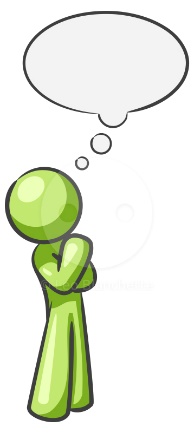 penser
[to think | thinking]
pense
[thinks | is thinking]
[Speaker Notes: Timing (slides 22-45): 3 minutes

Aim: Introducing the verb penser more explicitly. Penser is one of the 25 most frequently used verbs in French. All 25 most frequent verbs will be introduced early on using the same format. Both long form (infinitive) and short form (3rd person singular) are introduced in order to familiarise students with the various forms of the same verb. 


Procedure
1. Bring up the word penser on its own, say it, students repeat it, and remind them of the phonics.
2. Try to elicit the meaning from the students.
3. Bring up the picture, and establish the meaning of the word in English, clearly, i.e., ‘to give’. 4. Bring up the short form pense, say it, students repeat it. Try to elicit the meaning from the students.]
penser
[to think | thinking]
pense
[thinks | is thinking]
[Speaker Notes: Cycle through the long and short form again.]
pense
[thinks | is thinking]
Il pense que c’est bon.
[He thinks | is thinking that it’s good.]
[Speaker Notes: Introduce the short form in a sentence. 

Bon is an adjective from Term 1.1 Week 3 vocabulary.]
penser
[to think | thinking]
Il aime penser à Martine.
[He likes thinking about Martine.]
[Speaker Notes: Introduce the long form in a sentence.]
pense
[thinks | is thinking]
Il pense que c’est bon.
[He thinks | is thinking that it’s good.]
[Speaker Notes: Cycle through the short form in context again.]
penser
[to think| thinking]
Il aime penser à Martine.
[He likes thinking about Martine.]
[Speaker Notes: Cycle through the long form in context again.]
lire
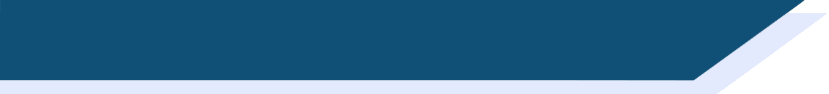 Present simple / continuous
We have already seen that the French present tense 
has two English meanings:
Elle porte un uniforme
Present simple 
(normally, routine)
She wears a uniform
Present continuous 
(ongoing, current)
She is wearing a uniform
Stephen Owen
[Speaker Notes: Timing: 1 minute

Aim: This animated slide reminds learners that the present tense in French can be translated two ways in English: either the simple present (“does”) or the present continuous (“is doing”). 

Learners were formally introduced to the present continuous usage in the previous week’s resources.]
Present simple / continuous
Present simple / continuous
Circle the verb translations that sound best.
lire
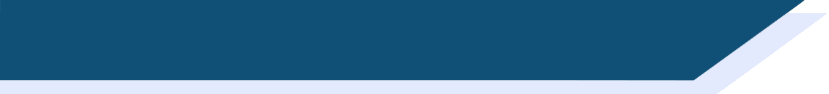 Aujourd’hui ou normalement ?
Present simple / continuous
[Speaker Notes: Timing: 5 minutes

Aim: Meta-linguistic activity to raise students’ awareness about the ambiguity of the French present tense. This activity should give rise to lots of talk about the two English forms. 

1. Ask learners to consider whether they would translate the French present tense verb in each sentence with the simple present or the present continuous meaning. 
2. Students write 1-10 and the translations they think ‘feel right’. 
3. Answers are provided via animated ovals which appear upon clicking the mouse. In each case, discuss the grammatical reason behind the answer. In most cases, this will be a matter of current ongoing actions (aujourd’hui, continuous) vs habitual actions (normalement, simple) but draw special attention to sentences 4 and 5 which feature aujourd’hui with a simple translation. Discuss the fact that the verbs to have and to be rarely take a continuous form.

Word frequency of cognates used (1 is the most frequent word in French): football [2602], week-end [2475]
Source: Londsale, D., & Le Bras, Y.  (2009). A Frequency Dictionary of French: Core vocabulary for learners London: Routledge.]
Present simple / continuous
écouter
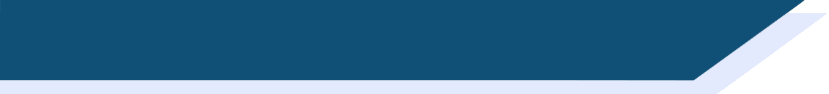 Present simple / continuous
Present simple / continuous
Amir is making birthday plans with his dad, Bilal. What do they normally do, and what are they doing today? Choose present simple or continuous.
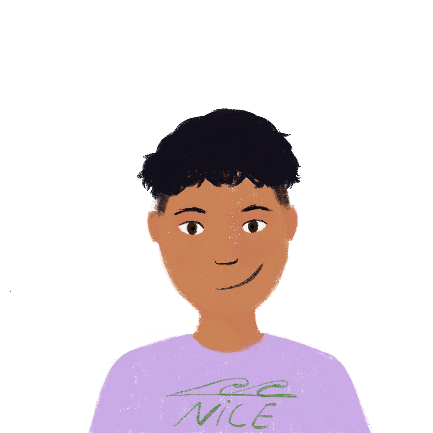 1
2
3
4
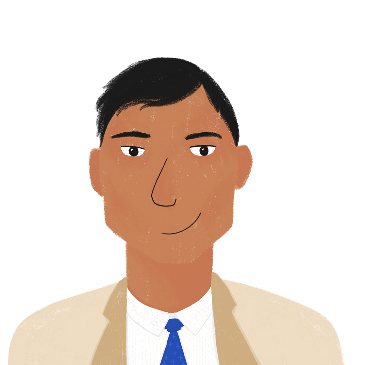 5
6
7
8
[Speaker Notes: Timing: 5 minutes

Aim: Basic translation exercise to practise present tenses, using vocabulary from this week’s new and revisited sets.

1. Students write 1-8 and decide whether the simple or continuous translation is needed based on the use of normalement or aujourd’hui. Teacher reminds students that the French tense is the same throughout, and that students will have to listen out for the time phrases in French to find out this information. 
2. Answers are revealed on clicks. Teacher explains that the time phrases are not given in the English because the verb tense provides information about whether things happen routinely, or are ongoing right now.

Transcript:
Amir demande un cadeau, normalement.
Bilal pense que c’est bon, normalement.
Amir donne un exemple à Bilal, normalement.
Bilal donne une raison à Amandine aujourd’hui.
Amir demande un bateau aujourd’hui.
Bilal montre un modèle à Amir aujourd’hui.
Amir montre la chose à Amandine, normalement.
Bilal pense à Amandine aujourd’hui.]
The preposition à
grammaire
The preposition à
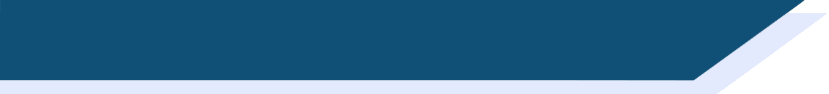 As we have learnt, the preposition à can mean ‘at’:

Il reste à l’école.

The preposition à can also mean ‘to’ when used with certain verbs:

Bilal parle à Amir.		

Sometimes, we leave out the ‘to’ in English. This cannot happen in French.

Bilal donne un cadeau à Amir.


Elle demande la raison à Julien.
He stays / is staying at school.
Bilal speaks / is speaking to Amir.
In French, you ask something ‘to’ someone, just like you say something to someone.
Bilal gives / is giving a present to Amir.
OR Bilal gives / is giving Amir a present.
She asks Julien for the reason.
[Speaker Notes: Timing: 3 minutes

Aim: Introducing the different meanings of à with certain verbs. Teacher to stress the fact that the à cannot be dropped in French, and highlight the need for à in constructions with demander.]
The preposition à
lire
À l’école
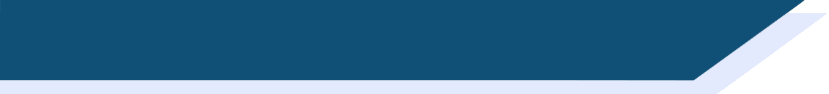 What is happening at school? Choose the verb that matches the sentence.
to
at
to
to
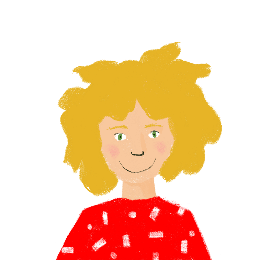 to
at
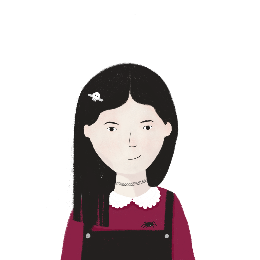 at
[-]
[Speaker Notes: Timing: 5 minutes

Aim: Practise different translations of preposition à. Written recognition of some of the vocabulary in this week’s new and revisited sets.

Procedure:
Students read the sentences and tick the relevant translation of à based on context.
Before revealing answers revealed on clicks, elicit full oral translations of each sentence.
Attention should be drawn to the fact that the same preposition can be translated differently depending on the context, and highlight that in number 8, à implies the meaning ‘to’, although it does not translate directly into English.

Word frequency of cognates used (1 is the most frequent word in French): gouvernement [160]
Source: Londsale, D., & Le Bras, Y.  (2009). A Frequency Dictionary of French: Core vocabulary for learners London: Routledge.]
Penser à / penser que
grammaire
Penser à / penser que
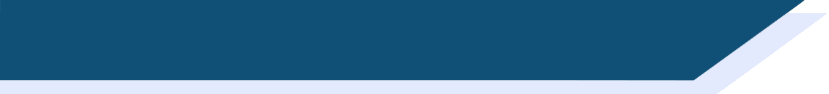 We can also use the preposition à with penser to mean ‘about’:

Bilal pense à Amandine.

Another word that often follows penser is que, meaning ‘that’.
Sometimes, we leave out ‘that’ in English. This cannot happen in French. 

Bilal pense que c’est vrai.


When we use que before a word beginning with a vowel, it becomes qu’:

Bilal pense qu’elle est drôle.
Bilal thinks / is thinking about Amandine.
Similar to:
le / la  l’
 ce  c’
Bilal thinks that it’s true.
OR Bilal thinks it’s true.
Bilal thinks that she’s funny.
OR Bilal thinks she’s funny.
[Speaker Notes: Timing: 3 minutes

Aim: Introducing the use of different prepositions with penser (penser à vs penser que). Teacher to stress that the que cannot be dropped in French.]
C’est quoi ? C’est qui ?
lire
C’est quoi ? C’est qui ?
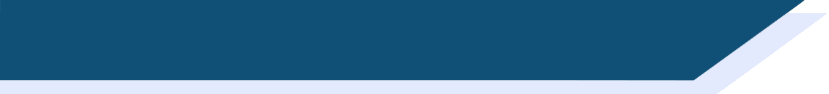 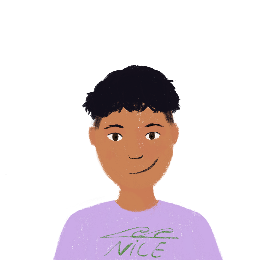 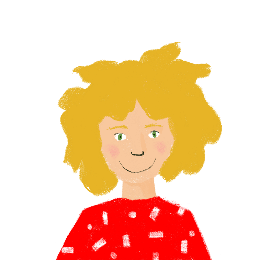 Amir and Léa are playing a guessing game. Complete the questions.
[Speaker Notes: Timing: 5 minutes

Aim: to practise the meanings and structures associated with penser à and penser que. 

1. Teacher to remind students that the preposition à is used before a noun phrase, while the conjuncton que is used before a subject + verb phrase.
2. Students write 1-8 and A or B.
3. Answers appear on clicks.

All vocabulary has been taught previously.]
Saying what people do to others
–ER verbs (je, tu, il/elle)
Preposition à with certain verbs: at vs to
SSCs [-ien]
Y7 French
Term 1.2 - Week 4 - Lesson 22
Stephen Owen / Emma Marsden / Kirsten Somerville / Catherine Morris

Artwork by: Chloé Motard
Date updated: 02/08/2021
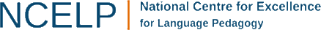 [Speaker Notes: Artwork by Chloé Motard. All additional pictures selected are available under a Creative Commons license, no attribution required.

Learning outcomes (lesson 2):
Introducing SSC [-ien]
Consolidating -ER verbs with je, tu il/elle
Consolidating present simple vs present continuous
Frequency rankings of vocabulary introduced this week (1 is the most common word in French): 
1.2.4 - demander [80], donner [46], montrer [108], penser [116], cadeau [2298], exemple [259], raison [72], aujourd'hui [233], normalement [2018], que1 [9], à2 [4]

Frequency rankings of vocabulary revisited this week (1 is the most common word in French): 
1.2.1 - ciel [1538], couleur [1211], poème [3031], poète [2307], rêve [1313], vague [1493], bleu [1216], jaune [2585], rouge [987], vert [1060], comme1 [32]
1.1.3 - a [8], ai [8], avoir [8], ce (c') [12], animal [1002], chambre [633], chien [1744], chose [125], idée [239], portable [4002], règle1 [488], bon [94], un1 [3], qui ?[14]
Source: Londsale, D., & Le Bras, Y.  (2009). A Frequency Dictionary of French: Core vocabulary for learners London: Routledge.]
ien
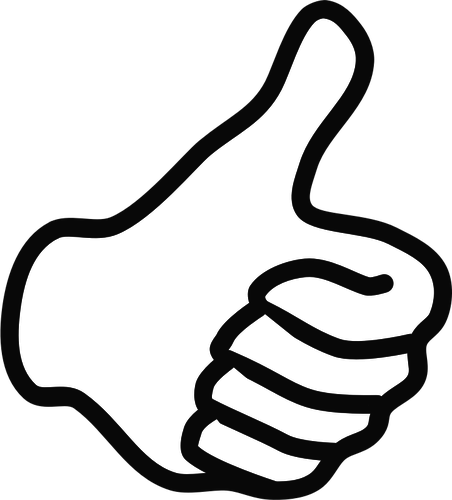 bien
[Speaker Notes: Timing: 1 minute

Aim: To introduce SSC [ien]

Procedure:1. Present the letter(s) and say the [ien] sound first, on its own. Students repeat it with you.2. Bring up the word ”bien” on its own, say it, students repeat it, so that they have the opportunity to focus all of their attention on the connection between the written word and its sound.
3. A possible gesture for this would be to give a thumbs up sign.4. Roll back the animations and work through 1-3 again, but this time, dropping your voice completely to listen carefully to the students saying the [ien] sound, pronouncing ”bien” and, if using, doing the gesture.

Word frequency (1 is the most frequent word in French): 
bien [47]
Source: Londsale, D., & Le Bras, Y. (2009). A Frequency Dictionary of French: Core vocabulary for learners London: Routledge.]
ien
bien
[Speaker Notes: With sound and no pictures to focus all attention on the sound-symbol correspondence.]
ien
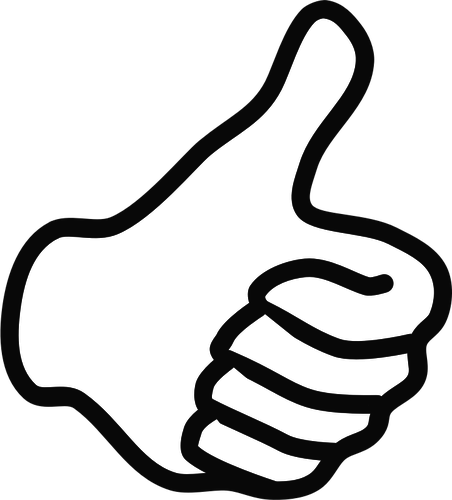 bien
[Speaker Notes: Without sound to elicit pronunciation (without first hearing the teacher). 

Teacher to elicit pronunciation by asking “Comment dit-on …"]
ancien
ien
chien
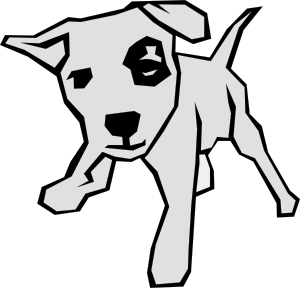 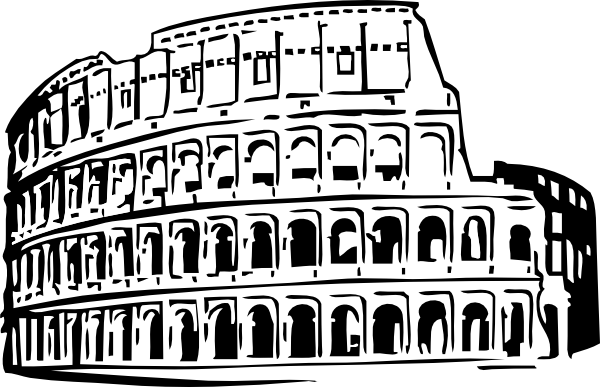 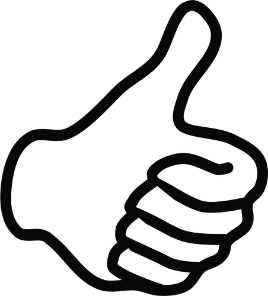 rien
bien
combien ?
[nothing]
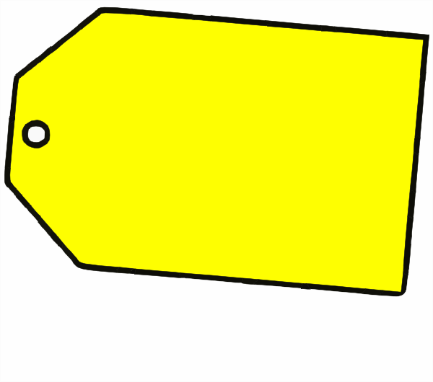 bientôt
€ ?
[soon]
[Speaker Notes: Timing: 2 minutes

Aim: To introduce SSC [ien]

Procedure:
1. Introduce and elicit the pronunciation of the individual SSC [ien] and then the source word again ‘bien’ (with gesture, if using).2. Then present and elicit the pronunciation of the five cluster words.
The cluster words have been chosen for their high-frequency, from a range of word classes, with the SSC (where possible) positioned within a variety of syllables within the words (e.g. initial, 2nd, final etc.). Additionally, we have tried to use words that build cumulatively on previously taught SSCs (see the Phonics Teaching Sequence document) and do not include new SSCs. Where new SSCs are used, they are often consonants which have a similar symbol-sound correspondence in English.
Word frequency (1 is the most frequent word in French): chien [1744]; rien [168] bientôt [1208]; ancien [392]; combien? [800]; bien [47].Source: Londsale, D., & Le Bras, Y. (2009). A Frequency Dictionary of French: Core vocabulary for learners London: Routledge.]
ancien
ien
chien
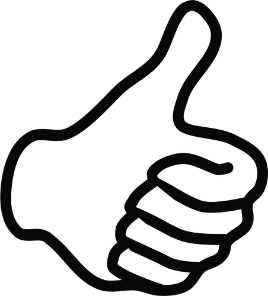 rien
bien
combien ?
bientôt
[Speaker Notes: With sound and no pictures to focus all attention on the sound-symbol correspondence.]
ancien
ien
chien
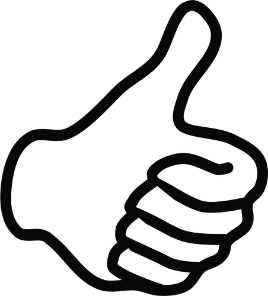 rien
bien
combien ?
bientôt
[Speaker Notes: Without sound to elicit pronunciation (without first hearing the teacher). 

Teacher to elicit pronunciation by asking “Comment dit-on …"]
écouter
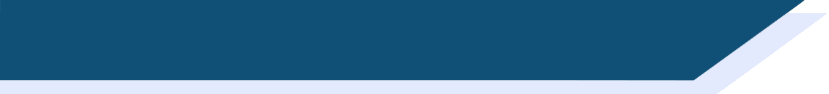 Phonétique
1
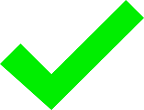 [bath]
2
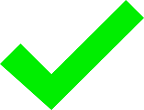 [link]
5
3
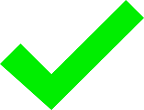 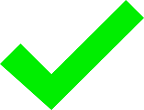 [daily]
[support]
6
4
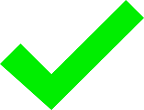 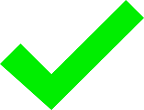 [writer]
[neighbour]
7
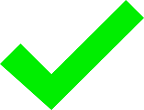 [historian]
8
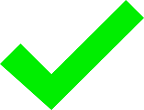 [sudden]
[Speaker Notes: Timing: 3 minutes

Aim: Identify SSC [ien] vs distraction SSC [ain/in]

Procedure:
1. Click numbers to play audio
2. Students tick which sound they think they hear
3. Answers revealed on clicks

Transcript:
bain
lien
soutien
voisin
quotidien
écrivain 
historien
soudain

Word frequency (1 is the most frequent word in French): bain [3458], lien [880], soutien [1198], voisin [979], quotidien [1318], écrivain [1738]
Source: Londsale, D., & Le Bras, Y.  (2009). A Frequency Dictionary of French: Core vocabulary for learners London: Routledge.]
lire / parler
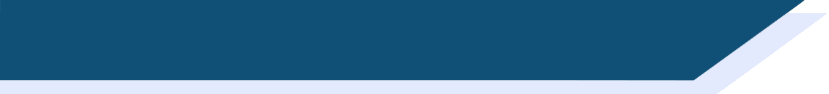 Phonétique
politicien
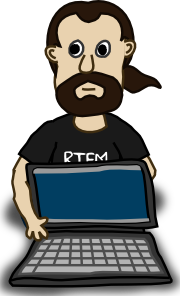 30
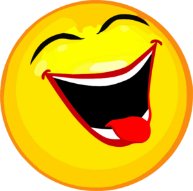 comédien
technicien
maintien
[maintenance]
comédien
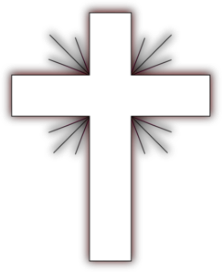 entretien
chrétien
secondes
[interview]
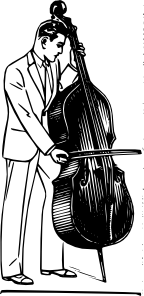 musicien
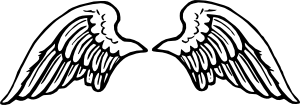 bienvenu
gardien
[welcome]
[guardian]
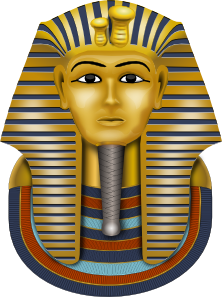 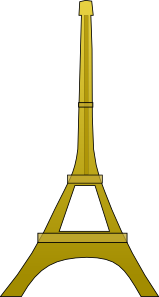 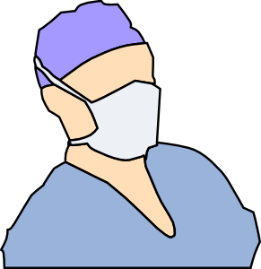 0
chirurgien
égyptien
parisien
[surgeon]
DÉBUT
[Speaker Notes: Timing: 30 seconds (click début to begin timer)

Aim: Practise pronunciation of SSC [tion]

Procedure:
1. Click ‘début’ to start timer
2. Students have 30 seconds to accurately pronounce as many words as possible
3. Students can do this in pairs to check each others pronunciation

Word frequency (1 is the most frequent word in French): maintien [1819], technicien [2461], comédien [4253], chrétien [1895], gardien [1924], musicien [3100], politicien [3371], parisien [2549], entretien [1433], bienvenu [3714], égyptien [4137], comédien [4253], chirurgien [4787]
Source: Londsale, D., & Le Bras, Y.  (2009). A Frequency Dictionary of French: Core vocabulary for learners London: Routledge.]
En français ? A
parler
En français ?  A
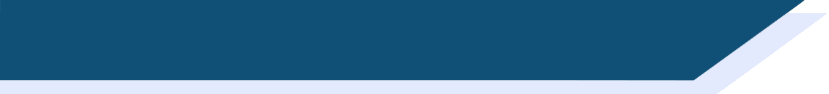 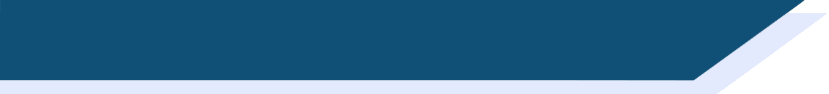 demander
donner
aujourd’hui
today
to ask, asking
to give, giving
le cadeau
penser
normalement
present, gift
to think, thinking
normally
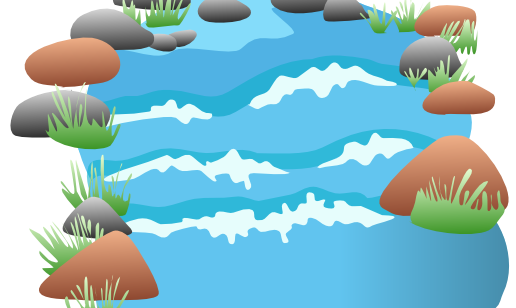 [Speaker Notes: Timing: 8 minutes (four slides)

Aim: Written recall of words in this week’s vocabulary set.

Procedure:
1. Explain the task to learners that they are now going to build the bridge by providing the French translation.
2. Starting from the top left, students say the French words.
3. Answers appear on clicks.
4. Move on to slide 10 and repeat steps 1-3 for the remaining words in the set.



Timing (slides 18-19): 3 minutes

The task is now reversed, to elicit the French word from the English in each case. 

This time the blue blocks start off blank. Students should be asked to provide the missing French word orally in the first instance.

Answers appear animated one by one (in the sequence top to bottom for each column, from left to right) upon successive mouse clicks.

Slides 19-20 repeats the exercise, with the aim of asking the students to provide the written form of the French words.]
En français ? B
parler
En français ?  B
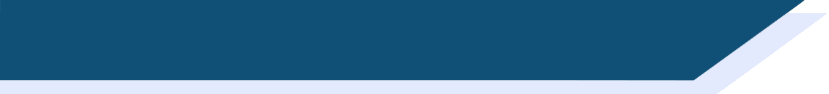 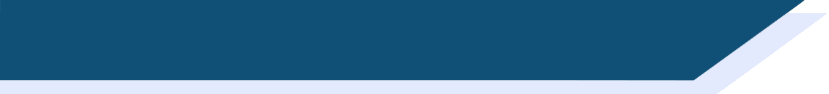 la raison
l’exemple (m)
example
reason
à
montrer
que
that
to show, showing
at, to
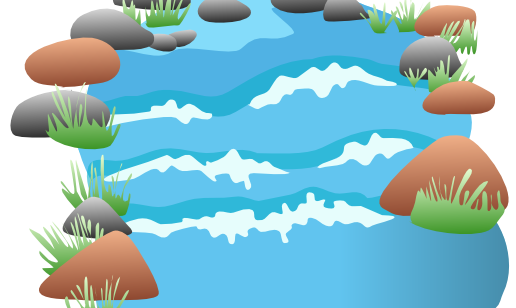 [Speaker Notes: As per previous]
Écris les mots ! A
écrire
Écris les mots ! A
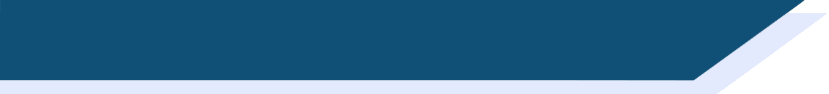 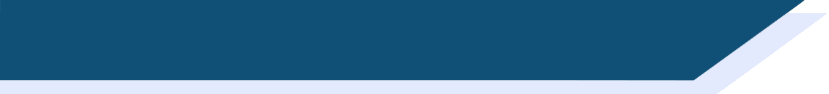 demander
donner
aujourd’hui
today
to ask, asking
to give, giving
le cadeau
penser
normalement
present, gift
to think, thinking
normally
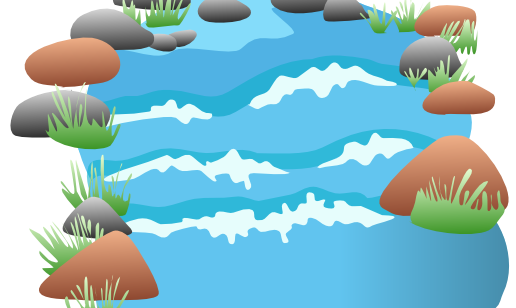 [Speaker Notes: As for the previous slides, except this time with the aim of eliciting the written form of the French word.]
Écris les mots ! B
écrire
Écris les mots ! B
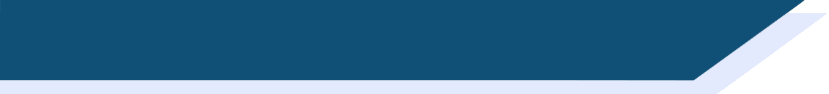 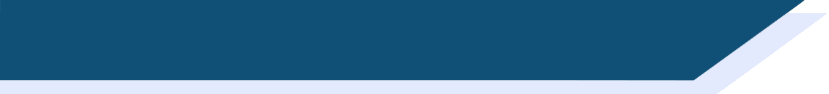 la raison
l’exemple (m)
example
reason
à
montrer
que
that
to show, showing
at, to
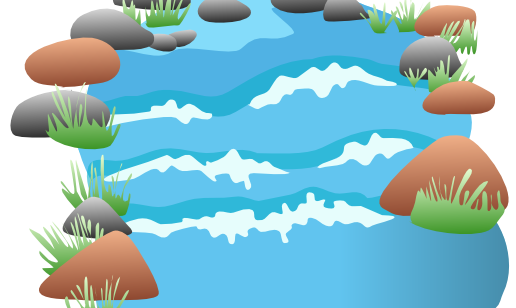 [Speaker Notes: As per previous]
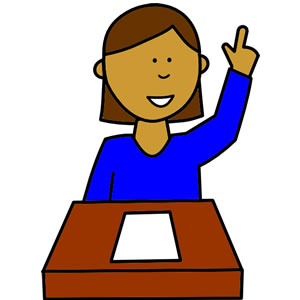 demander
[to ask for | asking for]
demande
[asks for | is asking for]
[Speaker Notes: Timing: 3 minutes per sequence of six verbs (aimer/cocher/porter)
NB: depending on the needs of the class and the time available, you may wish to choose just one or two verbs to focus on.

Aim: Introducing the verb demander more explicitly. Demander is one of the 25 most frequently used verbs in French. All 25 most frequent verbs will be introduced early on using the same format. Both long form (infinitive) and short form (3rd person singular) are introduced in order to familiarise students with the various forms of the same verb. 

Procedure
1. Bring up the word demander on its own, say it, students repeat it, and remind them of the phonics.
2. Try to elicit the meaning from the students.
3. Bring up the picture, and establish the meaning of the word in English, clearly, i.e., ‘to ask for’. 4. Bring up the short form demande, say it, students repeat it. Try to elicit the meaning from the students.]
demander
[to ask for | asking for]
demande
[asks for | is asking for]
[Speaker Notes: Cycle through the long and short form again.]
demande
[asks for | is asking for]
Elle demande la raison à Julien.
[She asks | is asking Julien for the reason.]
[Speaker Notes: Introduce the short form in a sentence. 

La raison is part of this week’s vocabulary.]
demander
[to ask for | asking for]
Elle aime demander les solutions.
[She likes asking for the solutions.]
[Speaker Notes: Introduce the long form in a sentence. 

La raison is part of this week’s vocabulary.]
demande
[asks for | is asking for]
Elle demande la raison à Julien.
[She asks | is asking Julien for the reason.]
[Speaker Notes: Cycle through the short form in context again.]
demander
[to ask for | asking for]
Elle aime demander les solutions.
[She likes asking for the solutions.]
[Speaker Notes: Cycle through the long form in context again.]
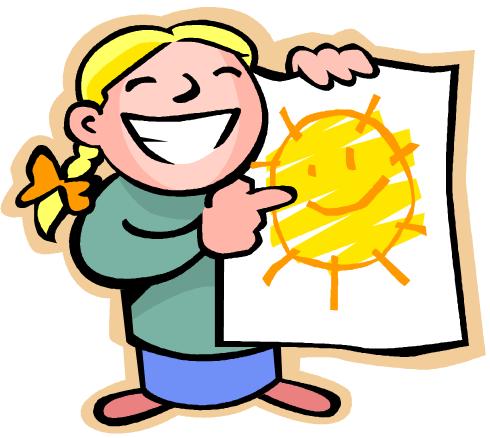 montrer
[to show | showing]
montre
[shows | is showing]
[Speaker Notes: Timing (slides 22-45): 3 minutes

Aim: Introducing the verb montrer more explicitly. Montrer is one of the 25 most frequently used verbs in French. All 25 most frequent verbs will be introduced early on using the same format. Both long form (infinitive) and short form (3rd person singular) are introduced in order to familiarise students with the various forms of the same verb. 


Procedure
1. Bring up the word montrer on its own, say it, students repeat it, and remind them of the phonics.
2. Try to elicit the meaning from the students.
3. Bring up the picture, and establish the meaning of the word in English, clearly, i.e., ‘to give’. 4. Bring up the short form montre, say it, students repeat it. Try to elicit the meaning from the students.]
montrer
[to show | showing]
montre
[shows | is showing]
[Speaker Notes: Cycle through the long and short form again.]
montre
[shows | is showing]
Marie montre le poème à la fille.
[Marie shows | is showing the poem to the girl.]
[Speaker Notes: Introduce the short form in a sentence. 

Poème is a noun from Term 1.2 Week 1 vocabulary. Fille is a noun from Term 1.1 Week 6 vocabulary.]
montrer
[to show | showing]
Marie aime montrer le poème à la fille.
[Marie likes to show | showing the poem to the girl.]
[Speaker Notes: Introduce the long form in a sentence.]
montre
[shows | is showing]
Marie montre le poème à la fille.
[Marie shows | is showing the poem to the girl..]
[Speaker Notes: Cycle through the short form in context again.]
montrer
[to show | showing]
Marie aime montrer le poème à la fille.
[Marie likes to show | showing the poem to the girl.]
[Speaker Notes: Cycle through the long form in context again.]
Regular –ER verbs
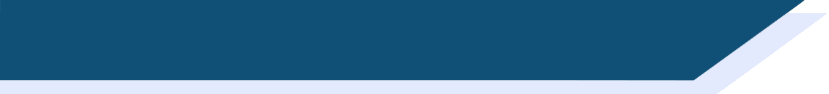 Reminder: regular –ER verbs are formed like this:
e.g. demander   to ask
je  demande
I ask; I am asking
tu demandes
you ask; you are asking
Stephen Owen
[Speaker Notes: Timing: 1 minute

Aim: This animated slide reminds learners of the formation of the present tense of regular –ER verbs, as introduced in the previous week. It features the first and second person singular forms, which are juxtaposed in the following reading and writing practice activities.]
lire
Regular –ER verbs
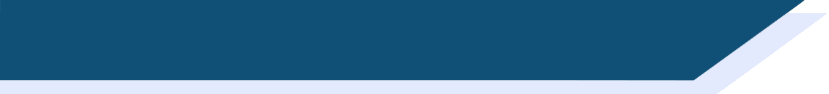 Who is the subject:  I (je) or you (tu)? Translate the sentences.
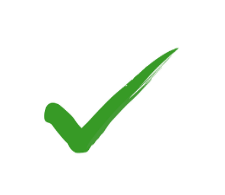 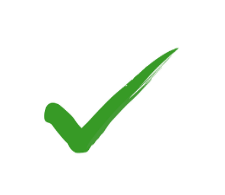 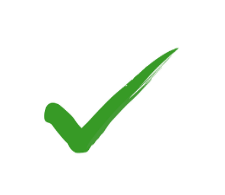 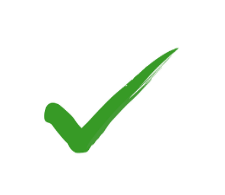 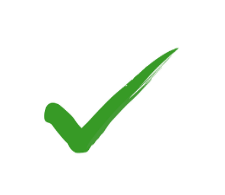 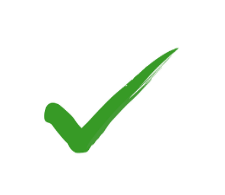 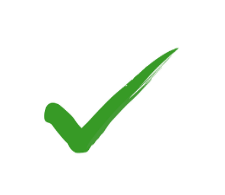 [Speaker Notes: Timing: 8 minutes (two slides)

Aim: This slide (along with the next) provides further practice in distinguishing the first and second person singular forms of regular –ER verbs (introduced in the previous week). The sentences use words from this week’s and previous weeks’ vocabulary sets. ‘Solution’ is also one of this week’s phonics cluster words. Learners simply tick the appropriate column for the subject of the sentence.  Four of these sentences can only be interpreted as questions using raised intonation (here revisited). These have been equally distributed between the ‘je’ and ‘tu’ forms, to avoid the question marks cuing the correct answer.

Procedure:
1. Students write 1-14 and ‘je’ or ‘tu’, using their knowledge of verb endings to help them.
2. Answers revealed on clicks.
3. Students are then asked to translate each complete sentence into English (this can be elicited orally). Do they need to use the present simple or continuous in their translations?

N.B. Listening activities of this type are not possible for the first and second person singular forms of regular –ER verbs, since the two forms are orally indistinguishable. Only the written form differs, hence the reading activity.]
Regular –ER verbs
lire
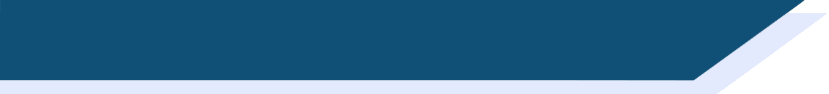 Who is the subject:  I (je) or you (tu)? Translate the sentences.
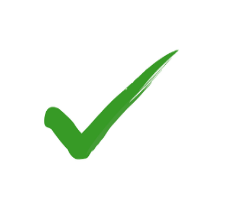 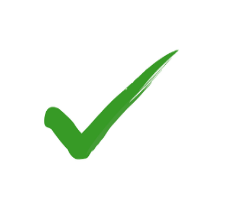 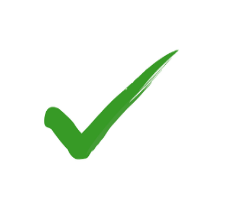 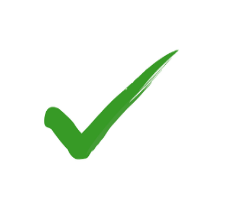 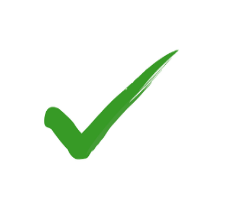 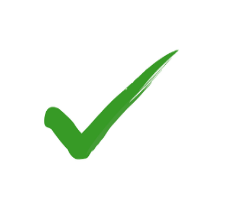 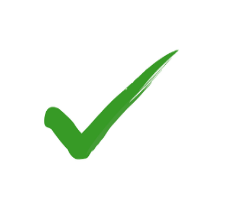 Regular –ER verbs
Regular –ER verbs
écrire
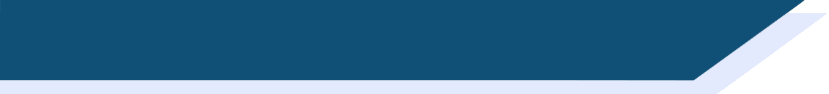 Écris en français ! Write full sentences using the words and pictures below.
Examples might be: ‘Tu parles à un(e) ami(e)’ or ‘Je donne un cadeau à un(e) ami(e)’.
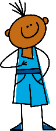 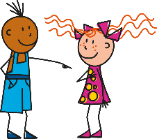 I				      YOU
e)       donner – un cadeau – Léa
a)        parler – une amie
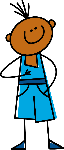 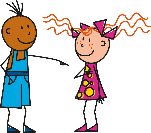 b)        rester – l’école
f)        trouver – la solution
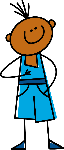 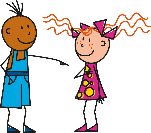 g)       porter – un uniforme
c)       montrer – un exemple – Amir
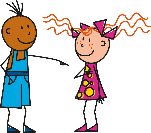 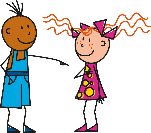 d)       aimer – le ciel – aujourd’hui
h)       demander – la raison
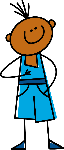 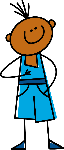 [Speaker Notes: Timing: 8 minutes

Aim: This writing activity requires learners to write sentences in French using the first and second person singular form of the verb with or without a preposition as appropriate.

Procedure:
1. Students write a-h and a short sentence, thinking carefully about whether they need to use the article only, or article plus a preposition. They may need some guidance with this.
2. Suggested answers appear on the next slide.

All vocabulary has been taken from this week’s lists (new and re-visited).]
Regular –ER verbs
Regular –ER verbs
écrire
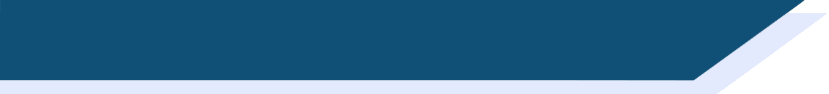 Écris en français ! Write full sentences using the words and pictures below.
Examples might be: ‘Tu parles à un(e) ami(e)’ or ‘Je donne un cadeau à un(e) ami(e)’.
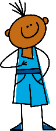 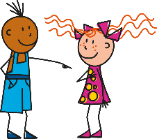 I				      YOU
e)         Tu donnes un cadeau à  Léa.
a)         Je parle à une amie.
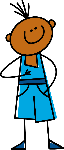 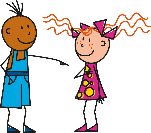 b)         Tu restes à l’école
f)          Je trouve la solution.
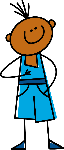 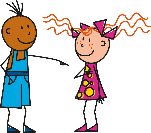 g)         Tu portes un uniforme.
c)         Tu montres un exemple à Amir.
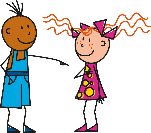 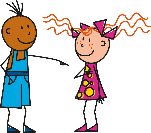 d)         J’aime le ciel aujourd’hui.
h)         Je demande la raison.
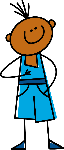 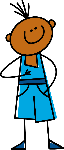 [Speaker Notes: Suggested solutions to the activity on the previous slide.]
Regular –ER verbs
Regular –ER verbs
grammaire
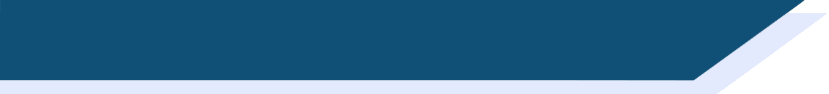 Reminder: regular –ER verbs are formed like this:
e.g. demander     to ask
tu  demandes
you ask; you are asking
il/elle demande
he/she asks; he/she is asking
Stephen Owen
[Speaker Notes: Timing: 1 minute

Aim:  This animated slide reminds learners of the formation of the present tense of regular –ER verbs, as introduced previously. It features the second and third person singular forms. These forms of the verb will feature in the activities which follow. 

Draw learners’ attention to the two possible English forms (simple present and present continuous), to remind them of these, and of the difference between the English and the French in this respect.]
Regular –ER verbs
Regular –ER verbs
lire
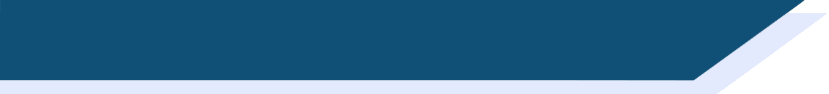 Who is the subject: you (tu) or he / she (il / elle)? Translate the sentences.
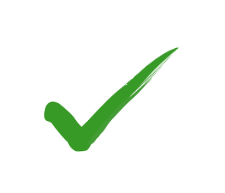 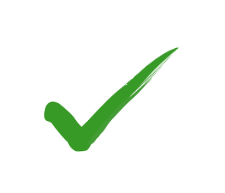 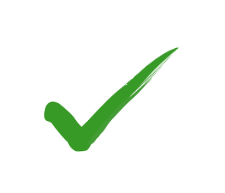 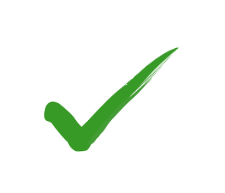 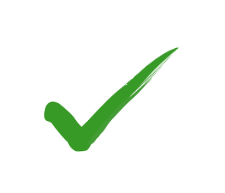 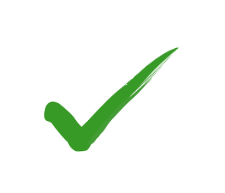 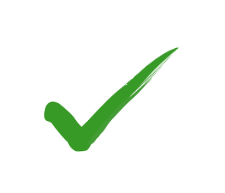 [Speaker Notes: Timing: 5 minutes

Aim: This slide provides further practice in distinguishing the (already introduced) second and third person singular forms of regular –ER verbs, in the same way in which this was done for first and second person singular in the previous activity. The sentences use words from this week’s and previous weeks’ vocabulary sets. ‘Solution’ is also one of this week’s phonics cluster words. 

Procedure:
1. Students write 1-7 and ‘tu’ or ‘il/elle’, using their knowledge of verb endings to help them.
2. Answers revealed on clicks.
3. Students are then asked to translate each complete sentence into English (this can be elicited orally). As no time phrases are given this time, students can use either the present simple or continuous tense in English. Ask students to consider the effect their choice of tense has on the meaning of the sentence.

N.B. Listening activities of this type are not possible for the first and second person singular forms of regular –ER verbs, since the two forms are orally indistinguishable. Only the written form differs, hence the reading activity.]
Conversation téléphonique
Partenaire A 
(Task 1)
Regular –ER verbs
parler / écrire
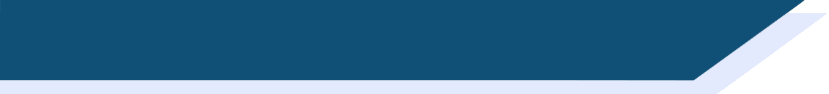 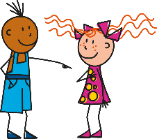 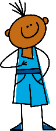 Tell your partner what you (      ) are doing, and say what your partner (          )
is doing. 
e.g. Je parle à un(e) ami(e). Tu donnes un cadeau à un(e) ami(e).
parler – la professeure		 e)           porter – un uniforme		
      donner – un cadeau – un ami	  f)     	     montrer – un exemple – l’homme
      trouver – la solution		 g)	     aimer – l’idée 
      rester – l’école  			 h)	     demander – la solution
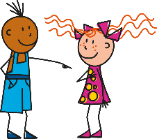 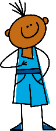 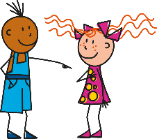 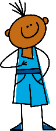 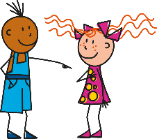 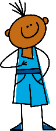 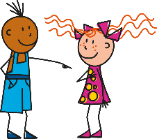 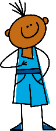 [Speaker Notes: Timing: 10 minutes

Aim: oral and written production of sentences with –ER verbs which do and don’t take preposition à.

Procedure:
NB: The role cards may be printed, or students can complete the task in their books/mini whiteboards.
1. In Task 1, partner A speaks, and partner B writes down a sentence in French for each thing Partner A says. Partner A states what s/he does, and also what his/her partner does. This means that Partner B has to use the ‘il/elle’ form for writing the sentences about Partner A, and the ‘je’ form for writing the sentences about himself/herself.
3. The partners then swap roles for Task 2. 

Students should think carefully about whether they need to use the article only, or article plus a preposition, with the nouns and verbs intended to prompt each sentence. They may need some guidance with this.

Word frequency of cognates used(1 is the most frequent word in French): conversation [1747], téléphonique [2356]
Source: Londsale, D., & Le Bras, Y.  (2009). A Frequency Dictionary of French: Core vocabulary for learners London: Routledge.]
Conversation téléphonique
parler/écrire
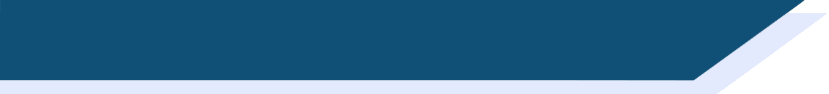 Partenaire B (Task 1)
State what your partner (il/elle) is doing, and what s/he says you (je) are doing.
[Speaker Notes: Partner B completes the sentences in French as instructed.]
Conversation téléphonique
parler/écrire
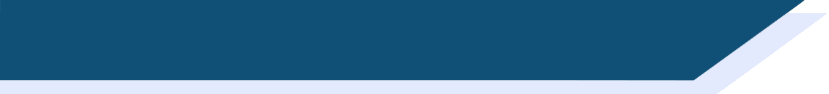 Partenaire A (Task 2)
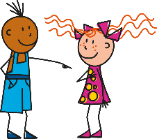 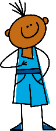 Tell your partner what you (      ) are doing, and say what your partner (          ) is doing.
aimer – l’école  			e)          donner – un cadeau – une fille 
      porter – un uniforme		f)           demander – une idée
      trouver – la solution		g)          rester – calme     
      parler – un garçon		h)          montrer – un exemple – la femme
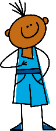 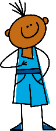 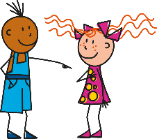 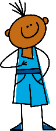 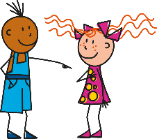 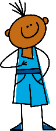 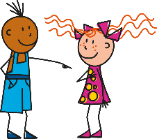 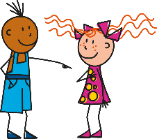 [Speaker Notes: Partner A now does the speaking part of the task. Please refer to notes on the slide for Partner A Task 1.]
Conversation téléphonique
parler/écrire
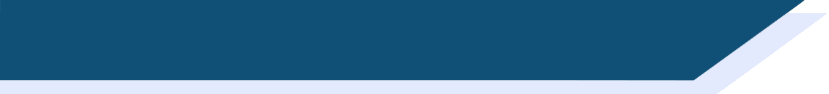 Partenaire B (Task 2)
State what your partner (il/elle) is doing, and what s/he says you (je) are doing.
[Speaker Notes: Partner B completes the sentences in French as instructed.]
Gaming Grammar
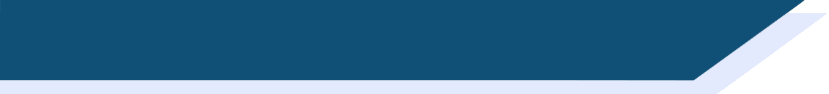 Gaming Grammar
Relevant mini game(s): 
Prepositions (to the): Gender (Prepositions)
Verbs (present): 1st person singular/plural (Verb agreement (present))
Verbs (present): 2nd person singular/plural (Verb agreement (present))
Verbs (present): 3rd person singular/plural (Verb agreement (present))
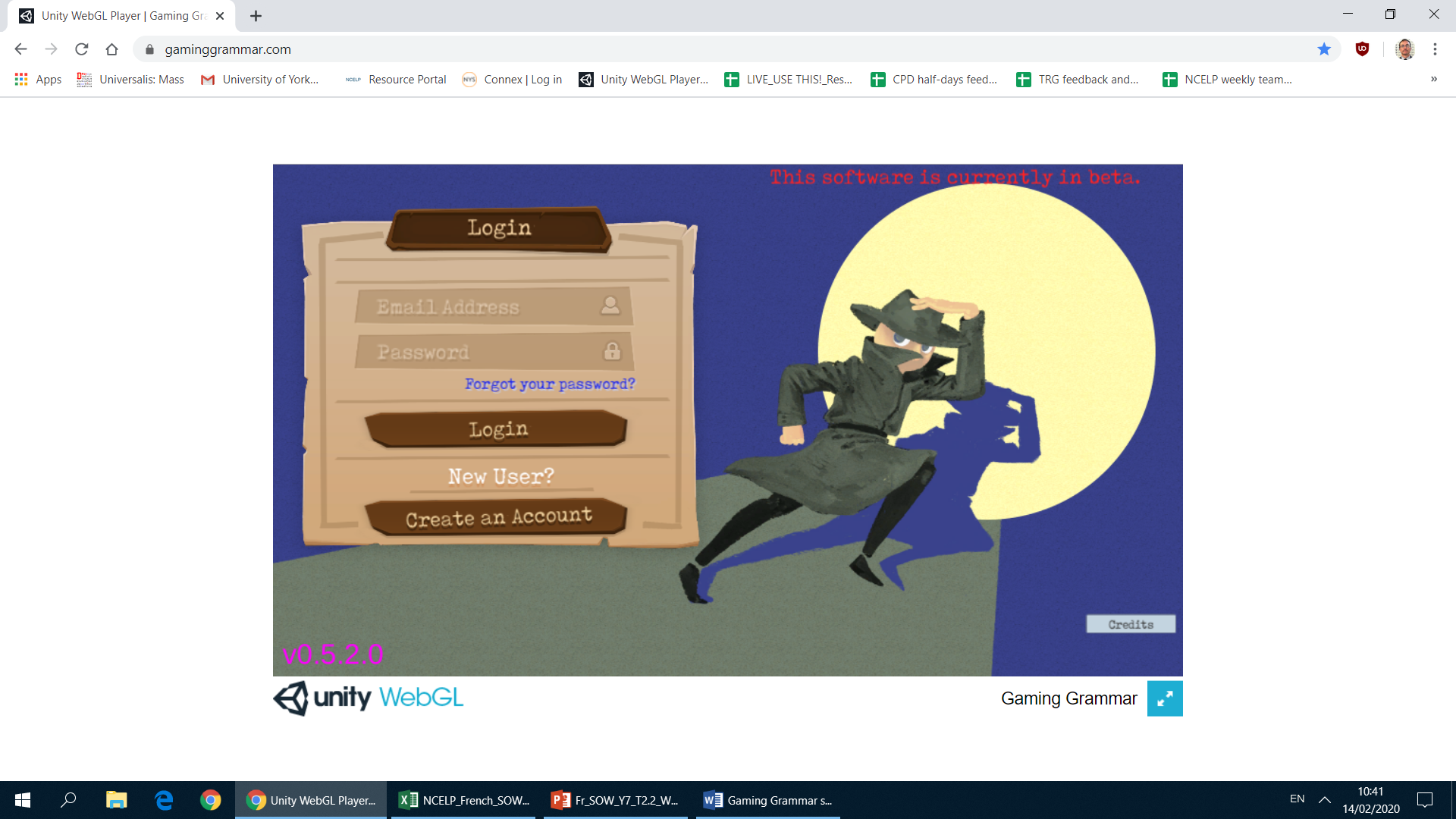 [Speaker Notes: This slide links to Gaming Grammar login screen. The appropriate mission can then be selected from the menu page.
Students will progress through the game at their own rate; teachers should use the teacher interface to check progress. This will help to inform future lesson planning.]
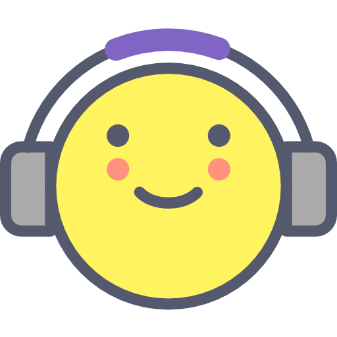 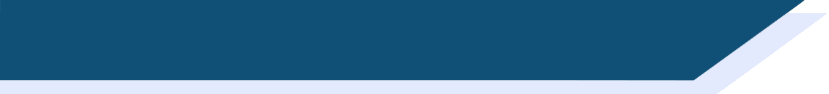 Devoirs
Vocabulary Learning Homework (Term 1.2, Week 5)
Audio file
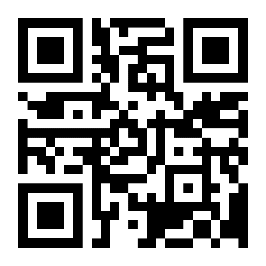 Audio file QR code:
Student worksheet
Quizlet link
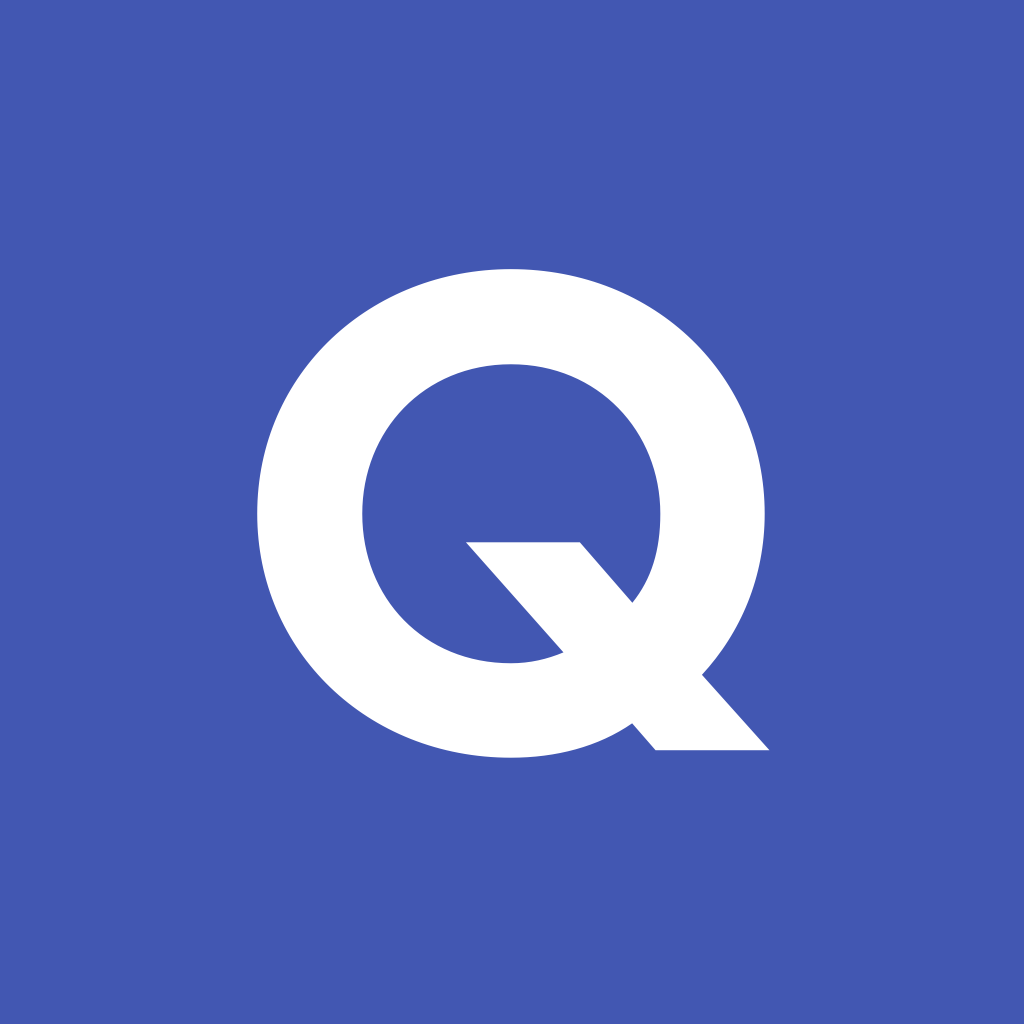 In addition, revisit:	Term 1.2 Week 2
			Term 1.1 Week 4